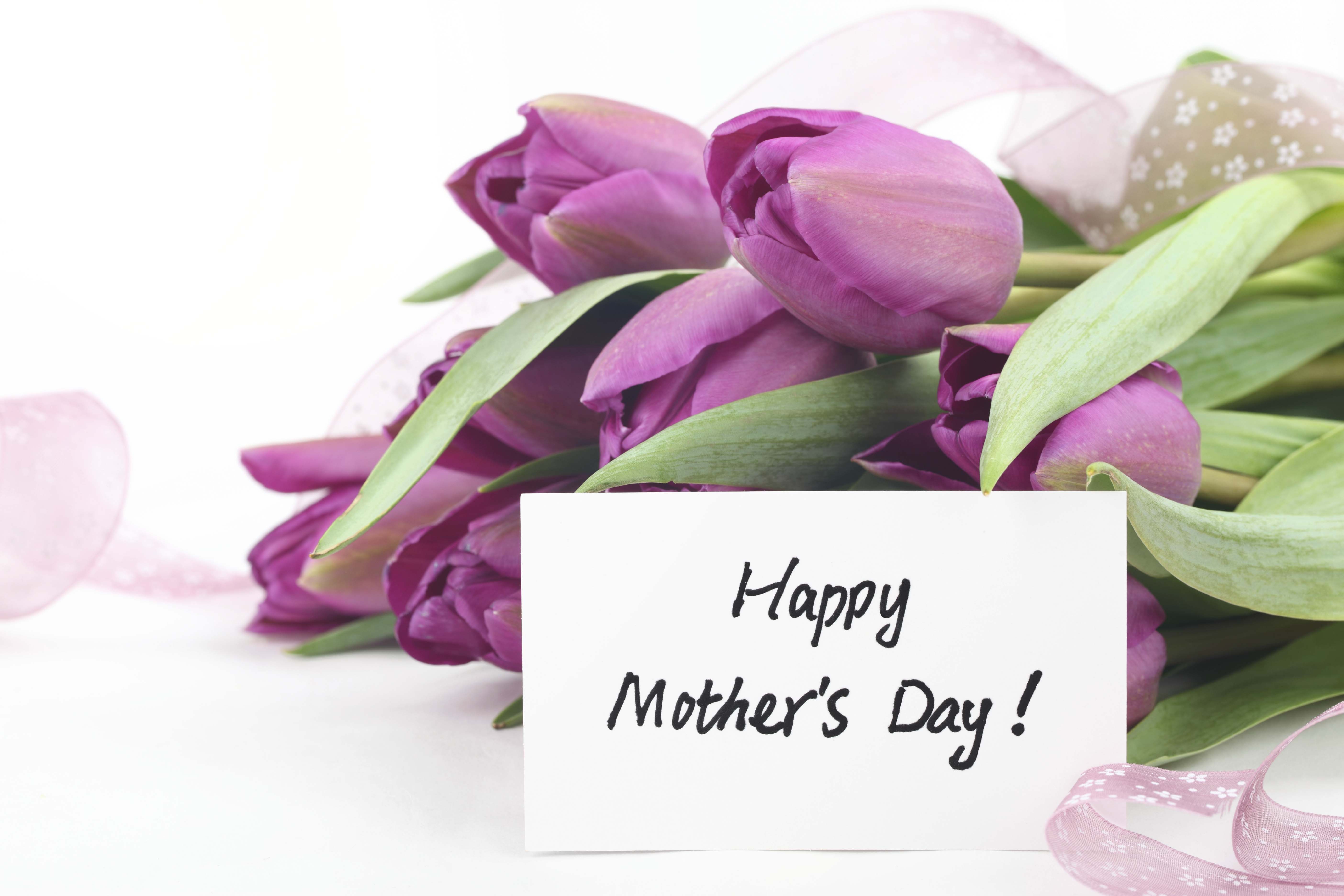 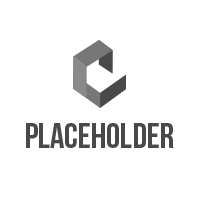 ASK US ABOUT OUR TAKEOUT AND DELIVERY OPTIONS!
Please ask for our take-out and delivery options, as we have you covered. 

Our professionally trained staff is working tirelessly to ensure your safety and well-being is top priority, as well as ensuring you’re enjoying your favorite food at home!
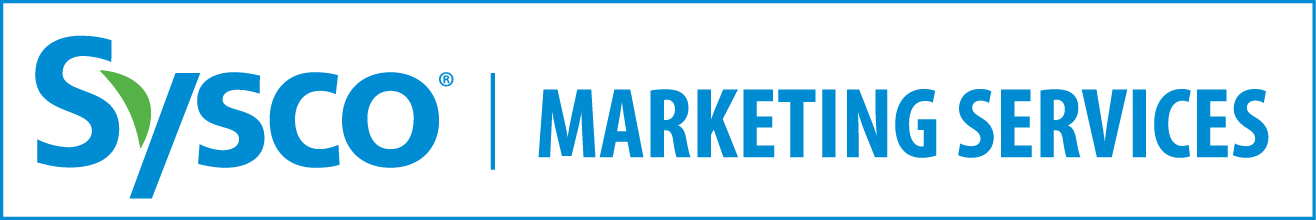 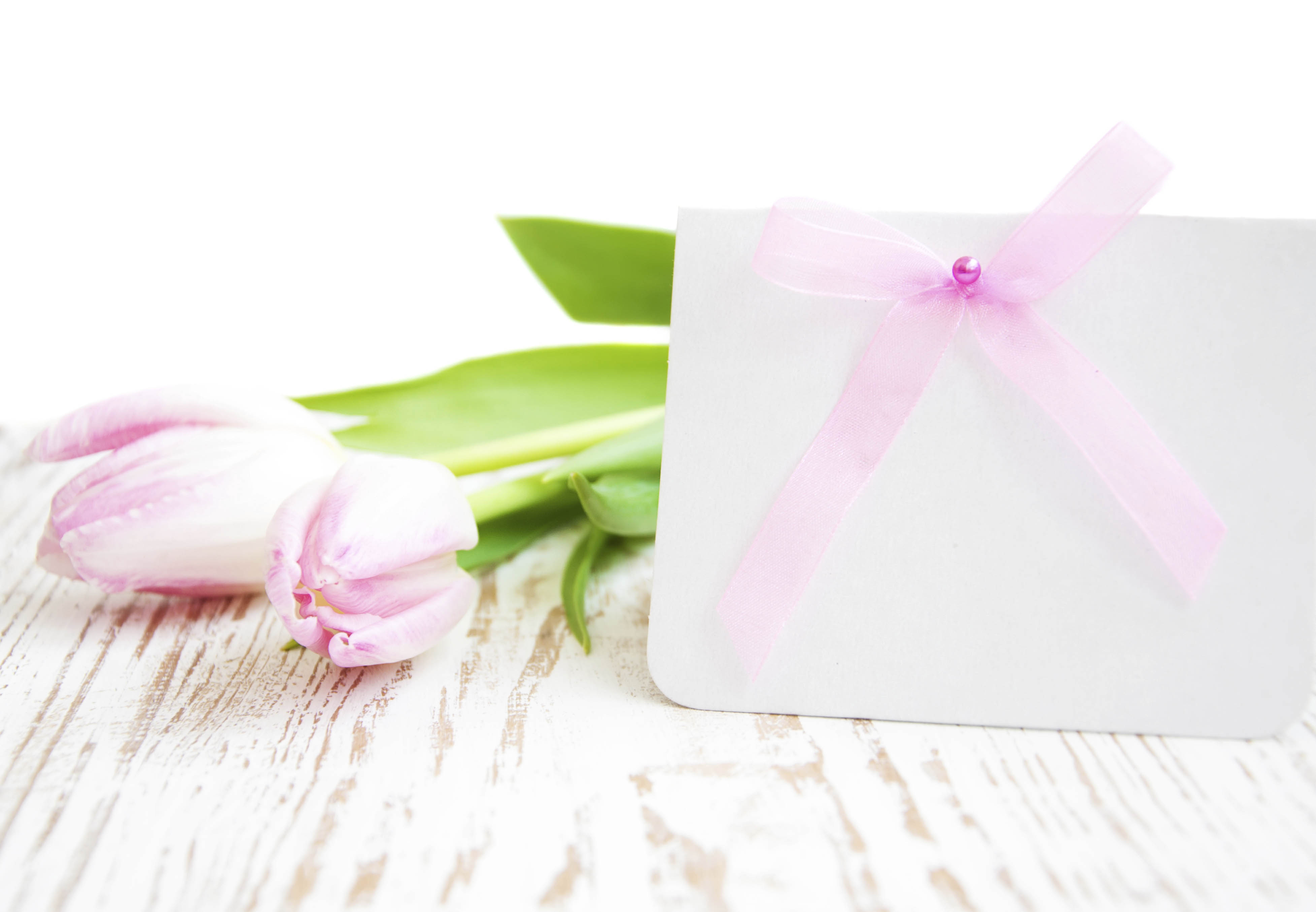 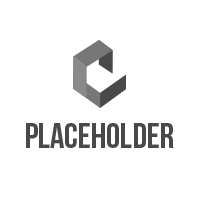 ASK US ABOUT OUR TAKEOUT AND DELIVERY OPTIONS!
Please ask for our take-out and delivery options, as we have you covered. 

Our professionally trained staff is working tirelessly to ensure your safety and well-being is top priority, as well as ensuring you’re enjoying your favorite food at home!
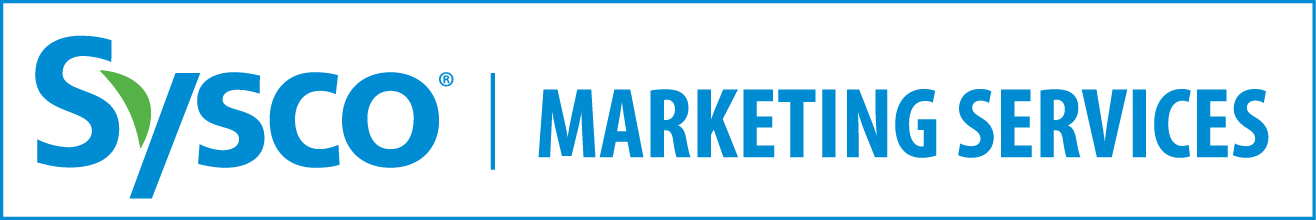 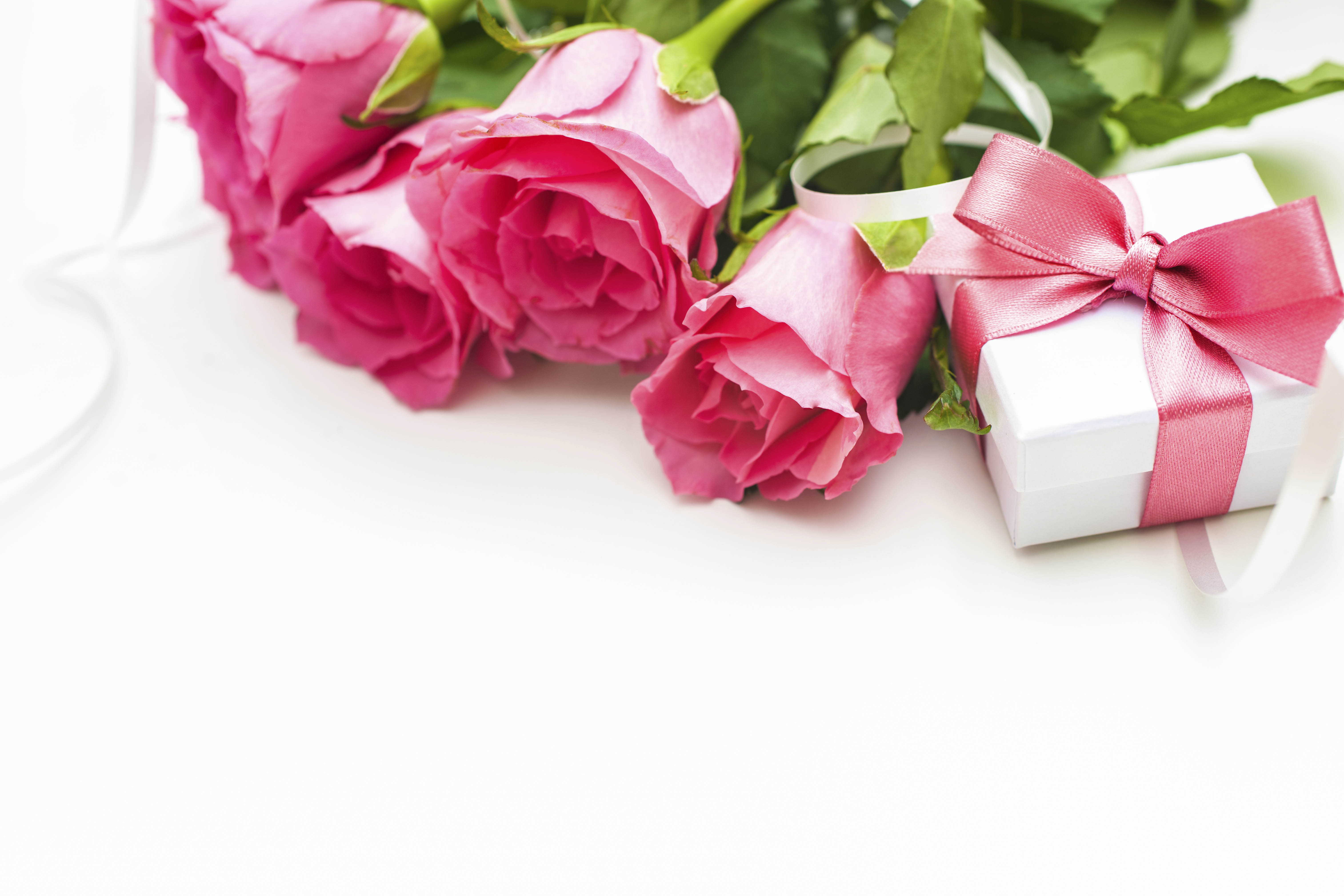 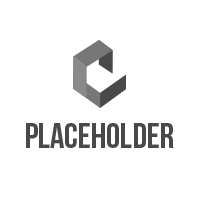 Happy Mother’s Day!
ASK US ABOUT OUR TAKEOUT AND DELIVERY OPTIONS!
Please ask for our take-out and delivery options, as we have you covered. 

Our professionally trained staff is working tirelessly to ensure your safety and well-being is top priority, as well as ensuring you’re enjoying your favorite food at home!
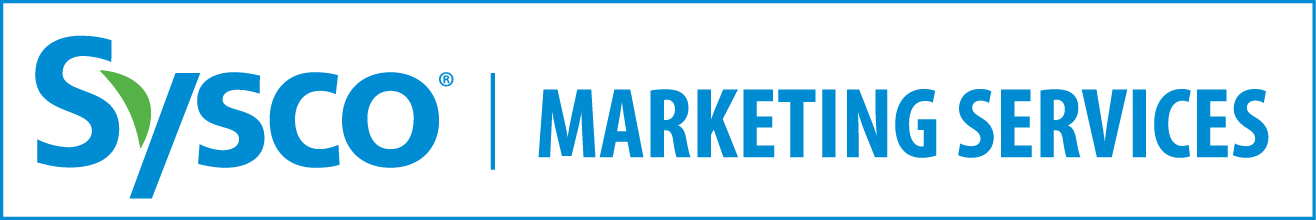 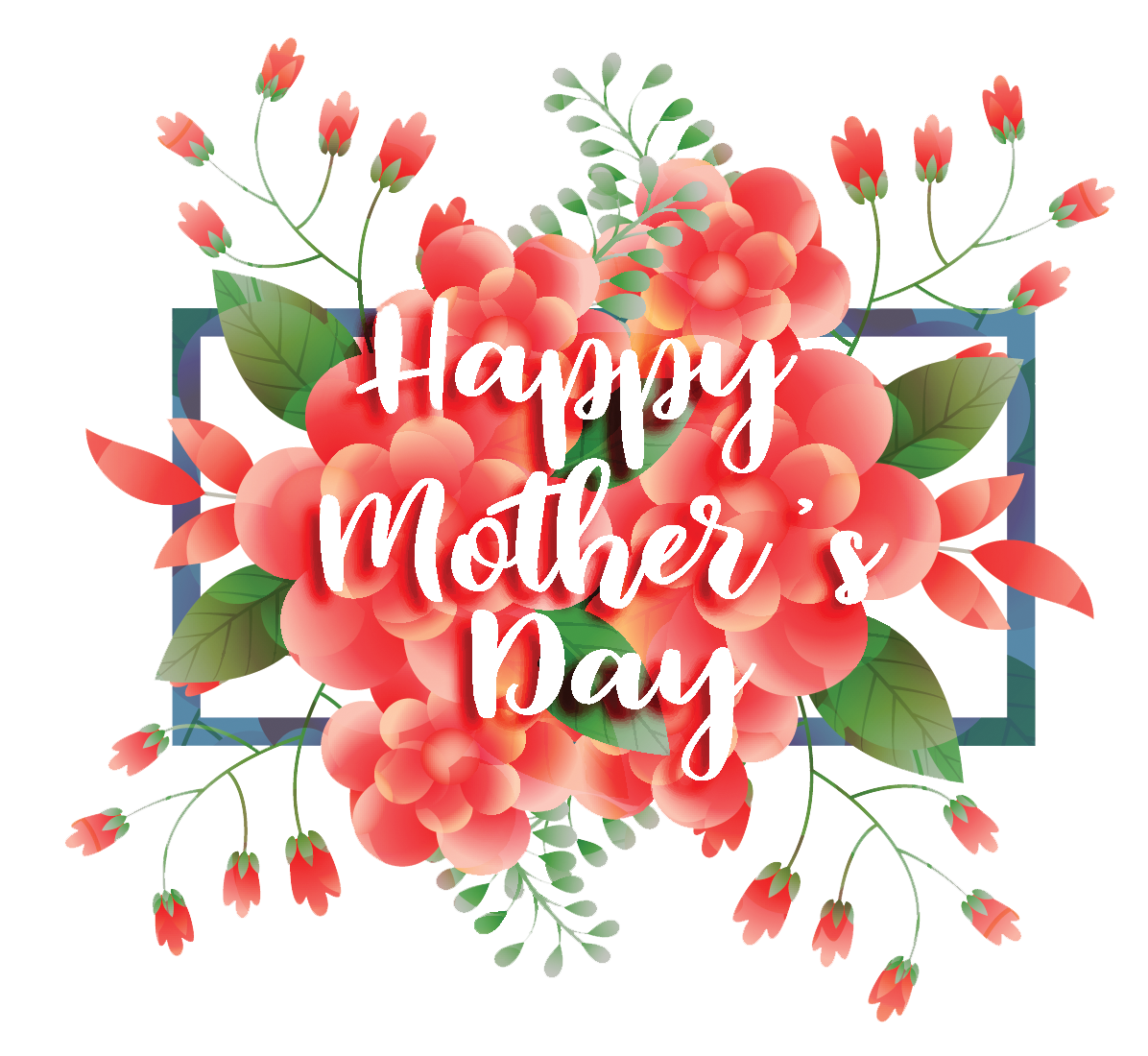 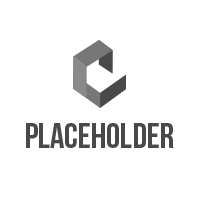 ASK US ABOUT OUR TAKEOUT AND DELIVERY OPTIONS!
Please ask for our take-out and delivery options, as we have you covered. 

Our professionally trained staff is working tirelessly to ensure your safety and well-being is top priority, as well as ensuring you’re enjoying your favorite food at home!
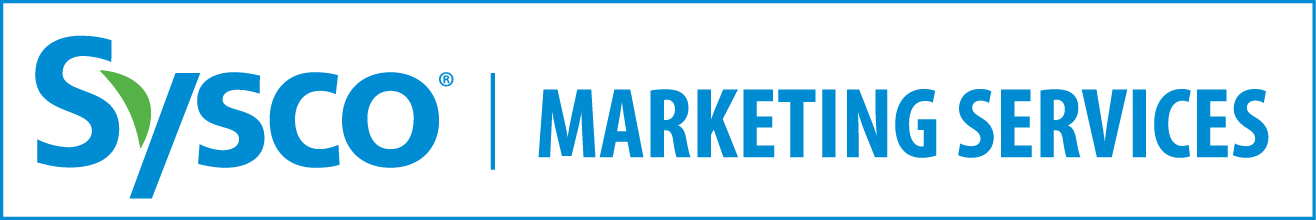